Развијање еколошке свести и одговорности
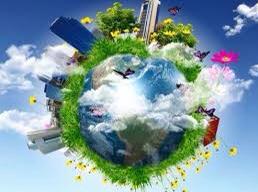 https://youtu.be/PKj2rU7wFRY
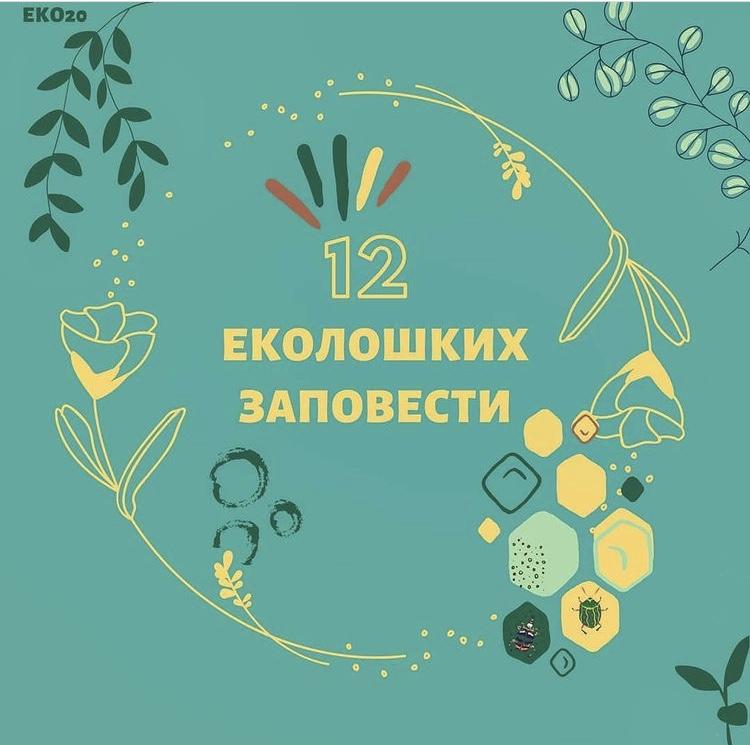 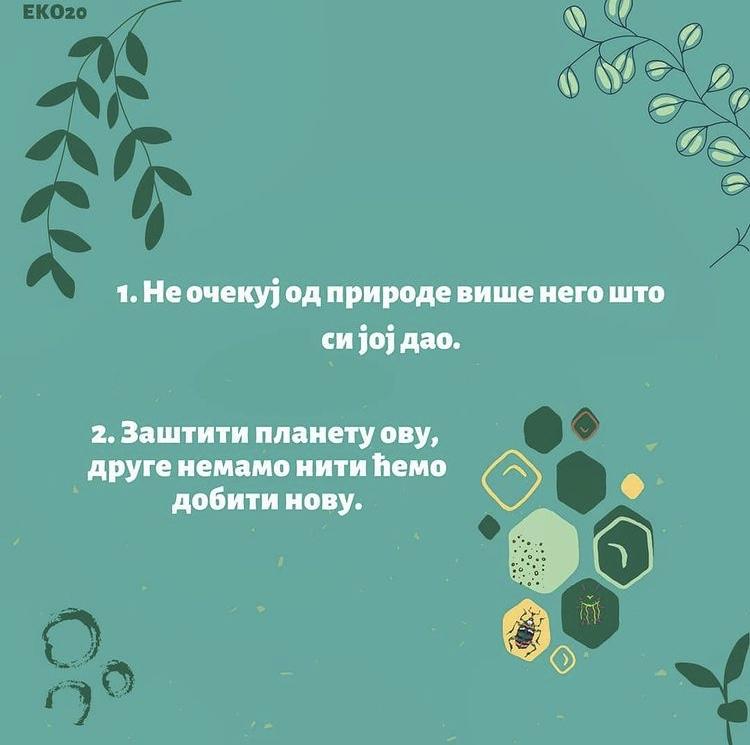 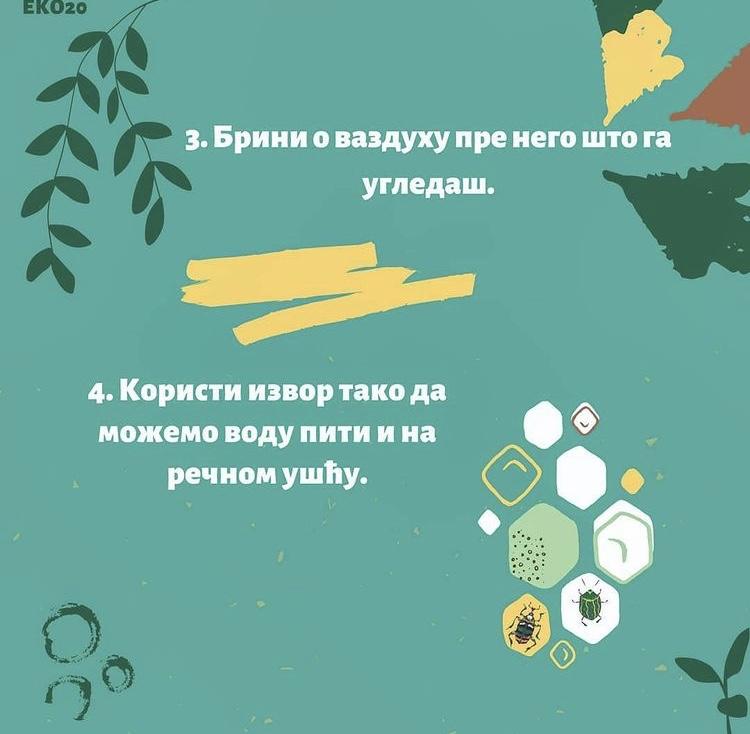 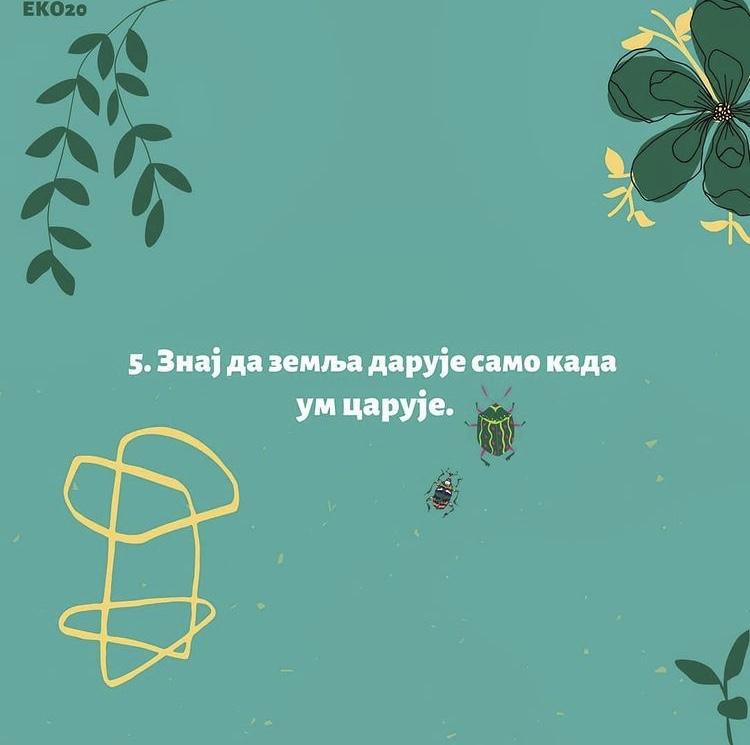 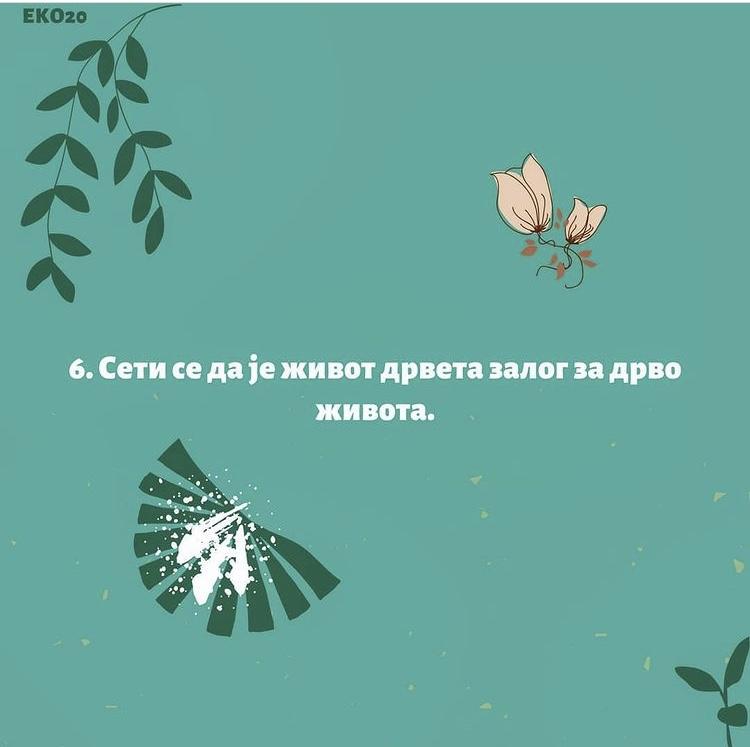 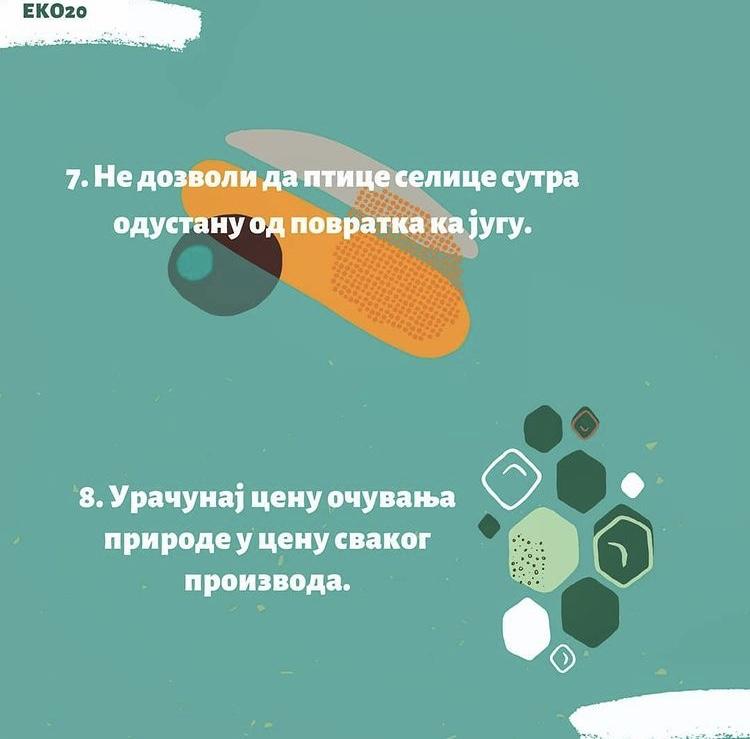 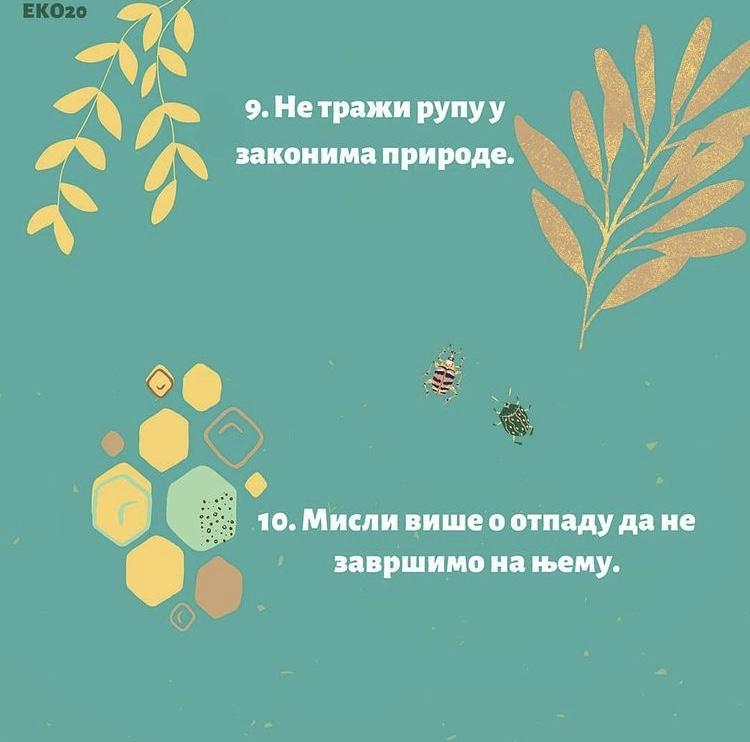 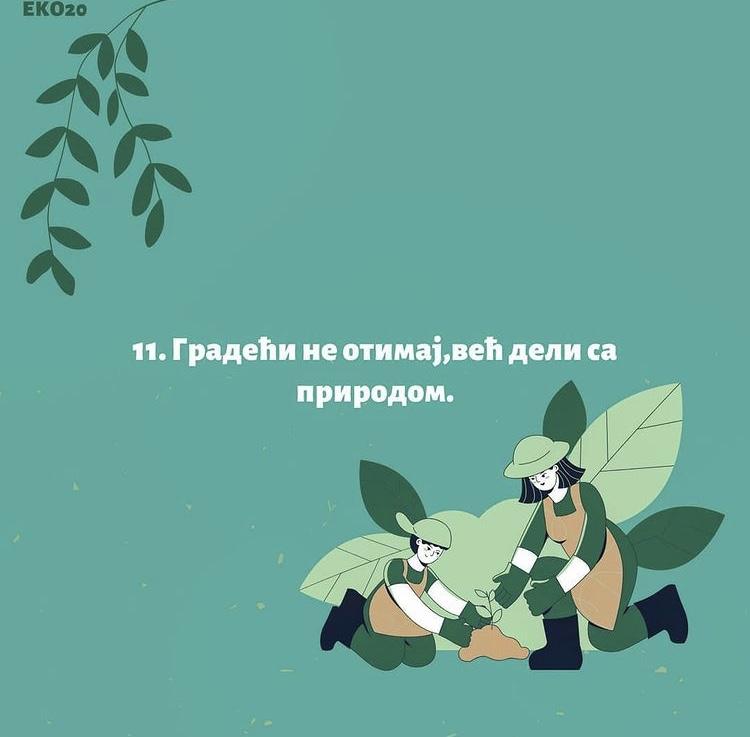 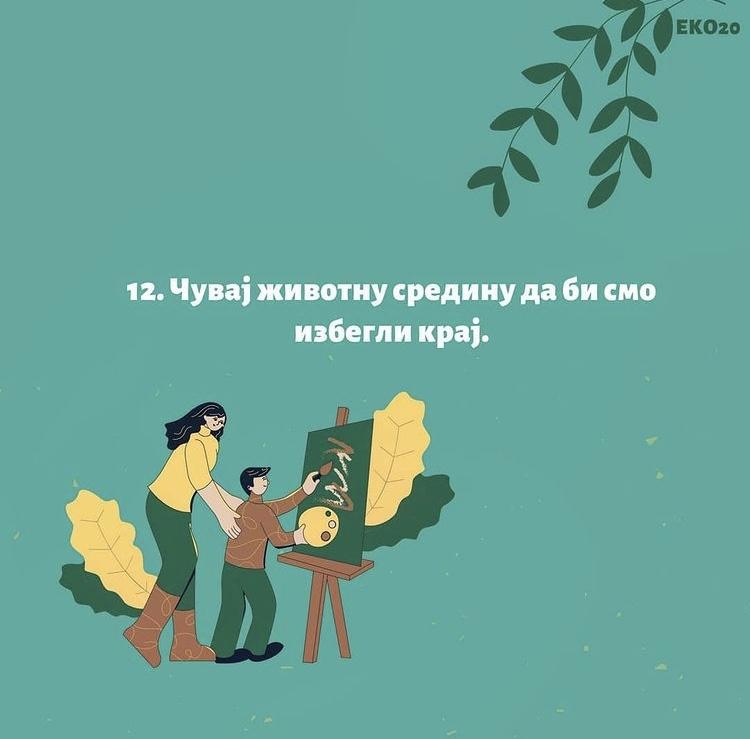 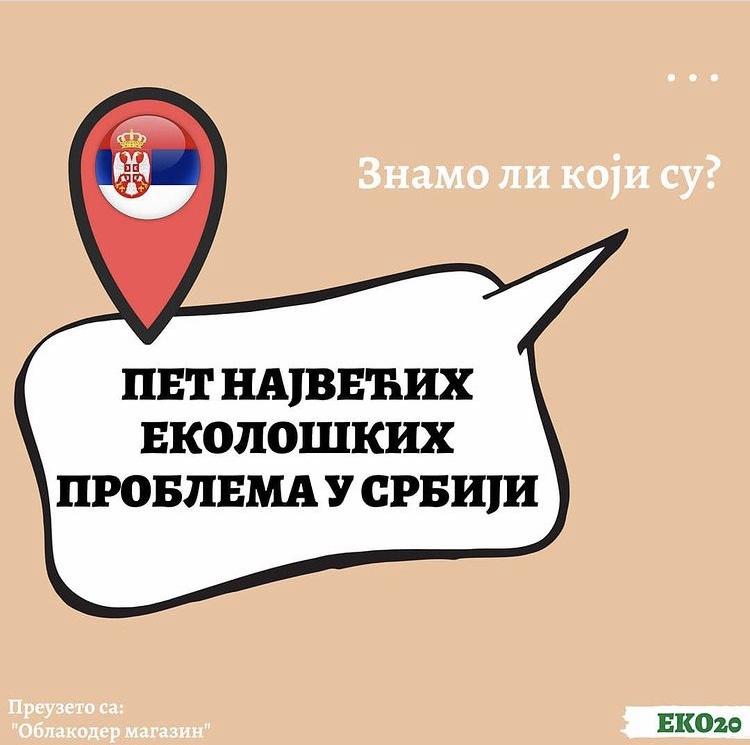 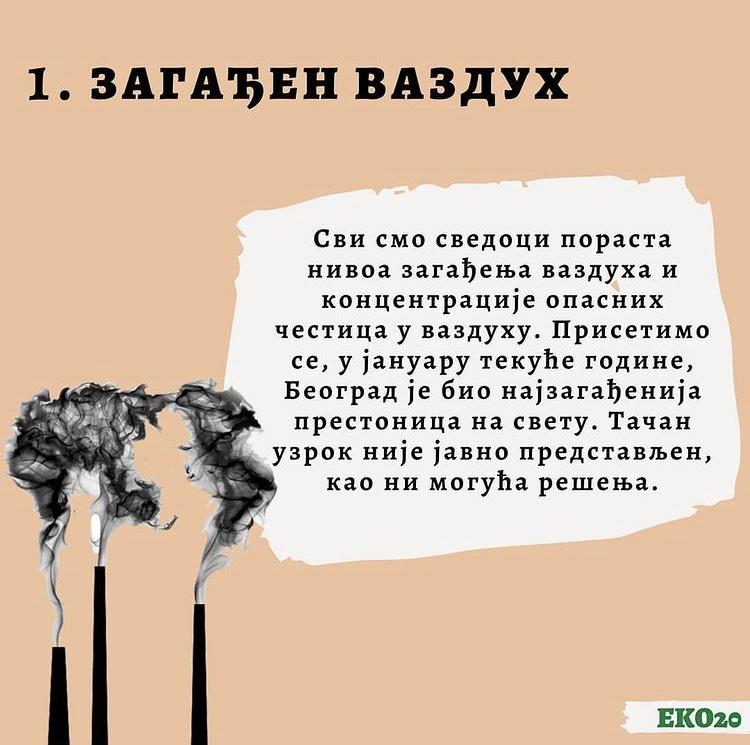 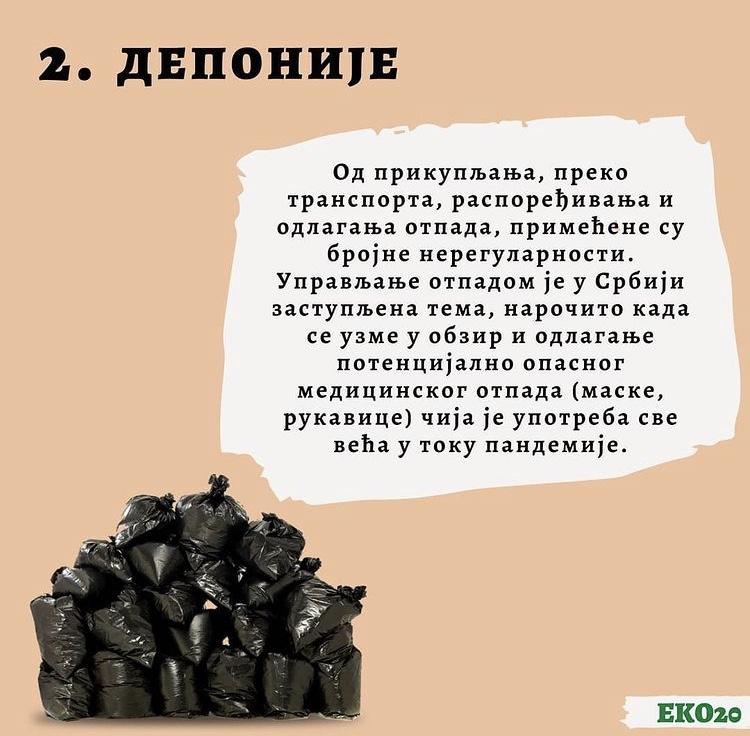 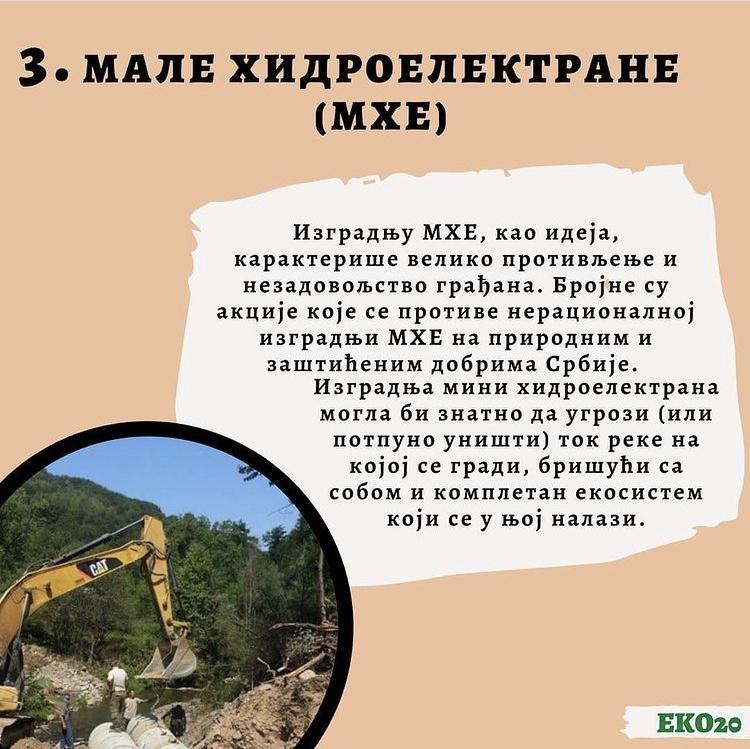 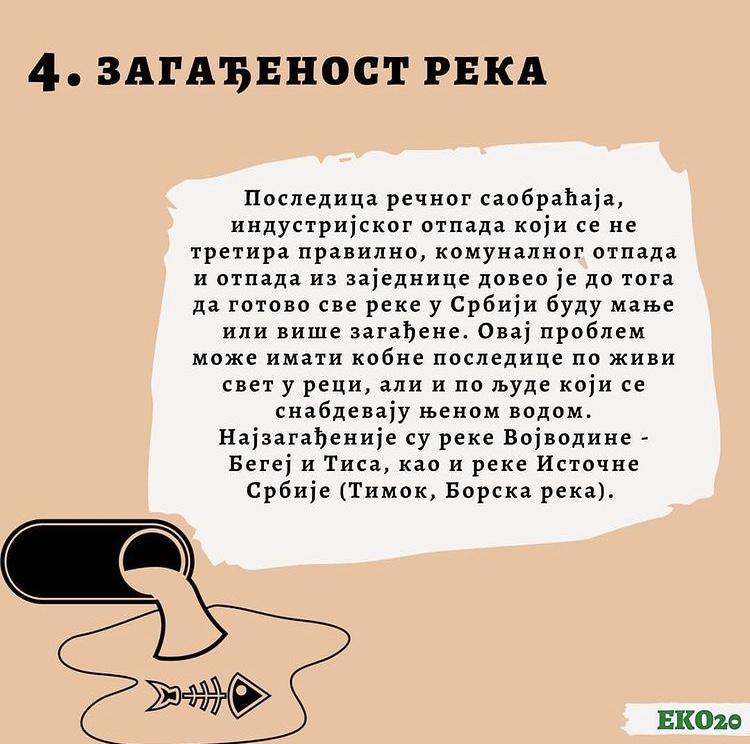 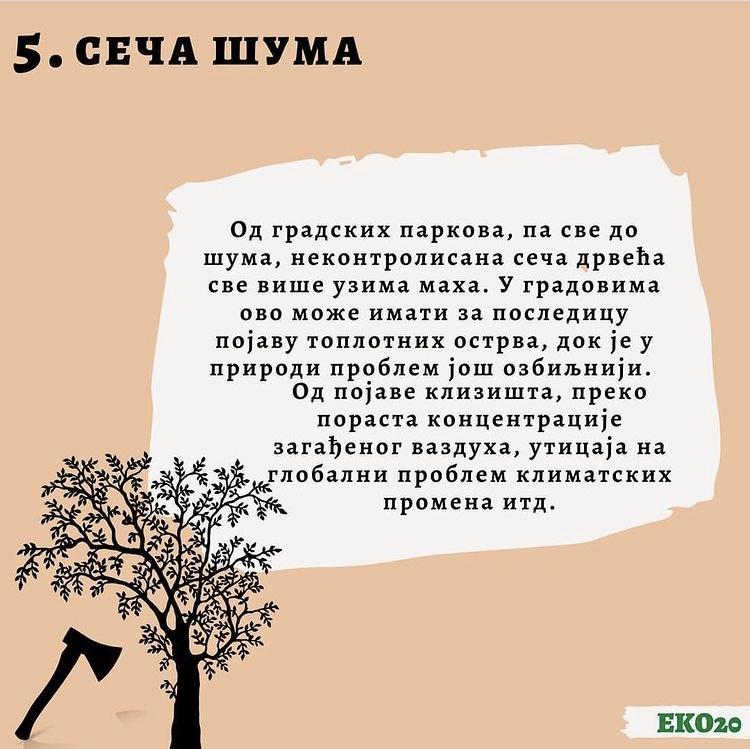 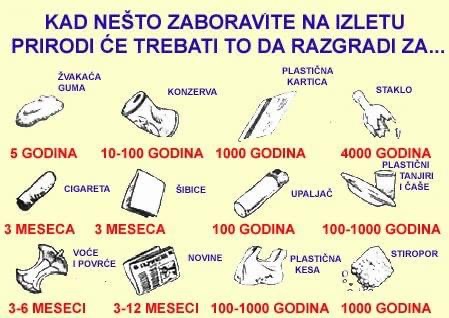 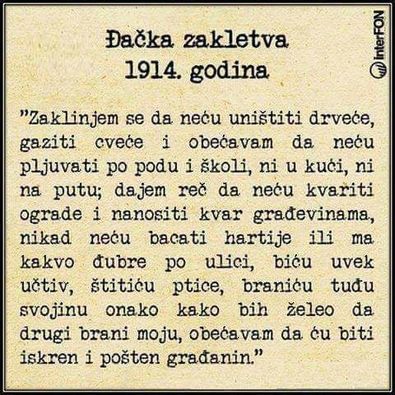